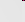 2021年郑州市
制造业高质量发展的若干政策解读
市工信局投资和技术改造处
2021年7月
主要内容
一、2021年郑州市制造业高质量发展专项资金
    政策文件     
 二、投资处负责落实的专项资金支持方向类别          
 三、申报基本条件和申报流程
 四、申报项目具体内容
 五、有关要求
郑州工信局投资处
一、2021年郑州市制造业高质量发展
                 专项资金政策文件
（一）《郑州市人民政府关于印发郑州市支持制造业高质量发展若干政策的通知》（郑政〔2020〕20号）；

  （二）《中共郑州市委办公厅 郑州市人民政府办公厅关于印发郑州市制造业高质量发展三年行动计划（2020-2022）的通知》（郑办〔2020〕2号）；

  （三）《郑州市人民政府办公厅关于印发郑州市工业企业分类综合评价实施办法的通知》（郑政办〔2020〕10号）；
郑州工信局投资处
二、投资处负责的支持方向类别
1.新建工业项目补贴；
      
    2.工业技术改造项目补贴；
      
    3.制造业重大项目贷款贴息支持；

    4.国家工业强基项目奖励
郑州工信局投资处
三、申报基本条件和申报流程
以《郑州市工业和信息化局 郑州市财政局关于组

织2021年郑州市制造业高质量发展专项资金申报工作

的通知》为准!
郑州工信局投资处
四、申报类别---新建工业项目补贴
（一）政策标准
　 1、支持范围：2020年竣工的新建工业项目        
　 2、支持标准：
　　对郑州市工业主导产业总投资在2000万元以上的新建项目，项目完成投产后，按照项目生产和技术设备投资额的10%给予奖励，最高不超过1000万。对其它工业行业总投资在2000万元以上的新建项目,项目完成投产后，按照项目生产和技术设备投资额的5%给予奖励，最高不超过1000万。对重大工业项目采取“一事一议”方式给予特别政策支持。
    郑州市工业主导产业是指：电子信息产业、汽车及装备制造业、现代食品产业、新型材料产业、铝加工制品产业、生物医药产业。
郑州工信局投资处
新建工业项目补贴
（二）申报材料
   1.奖补专项资金申报表1-2和表2；
　 2.国家主管部门批准营业的证件复印件（“多证合一”，提供营业执照复印件）；
　 3.项目备案或核准文件复印件;
　 4.企业出具的项目决算报告;
　 5.生态环境部门对项目的环评审批材料复印件;
　 6.统计部门出具的项目入库证明（表5）；
   7.经会计师事务所审计的企业2020年度审计报告（带验证码或防伪标识，新建企业除外）;
郑州工信局投资处
新建工业项目补贴
8.项目设备投入明细表（附发票复印件及明细表，参照表8）。项目设备投资额不足2000万元的,以项目其它投资补齐,发票总额达到项目总投资要求(后附发票复印件和明细表，参照表6);
　　9.设备单价超过100万元的提供设备采购合同(附同一合同对应的发票、记账凭证、付款凭证、银行回单、设备入库单等相关证明材料)。(后附合同清单明细表，参照表7)
郑州工信局投资处
新建工业项目补贴
特别提醒：
　  1、各县区审核资料时候一定要注意资料的前后连贯和统一。例如有些项目在表格中是新建的，后边介绍资料里、绩效评价报告里是技改。或者有些项目在表格1中是2020年11月竣工的，在项目决算报告中是2021年2月竣工的。
郑州工信局投资处
新建工业项目补贴
特别提醒：
　  2、设备投资补贴（包含新建项目和技改项目）是对符合条件项目的全周期进行补贴，发票周期是项目开工---2020年12月31日。这个统一以发票日期为准。例如项目是2019年6月开工的，那么补贴的发票周期就是2019年6月----2020年12月31日。
郑州工信局投资处
四、申报类别---工业企业技术改造项目补贴
（一）政策标准
　 1、支持范围：2020年竣工的总投资在500万元以上工业技术改造项目        
　 2、支持标准：
　 项目完成投产后，按照项目生产和技术设备投资额的10%给予补助，最高不超过1000万元。其中，对战略性新兴产业技术改造项目，项目完成投产后，按照生产和技术设备投资额的15%给予补助，最高不超过1000万元。
   战略性新兴产业是指：新一代信息技术、 新能源及智能网联汽车、高端装备制造、新型材料、生物医药、节能环保等产业。
郑州工信局投资处
工业企业技术改造项目补贴
（二）申报材料
　 1.奖补专项资金申报表1-2和表2；
　 2.国家主管部门批准营业的证件复印件（“多证合一”，提供营业执照复印件）；
　 3.项目备案或核准文件复印件;
　 4.企业出具的项目决算报告;
　 5.统计部门出具的项目入库证明（表5）；
　 6.经会计师事务所审计的企业度审计报告（带验证码或防伪标识）；
郑州工信局投资处
工业企业技术改造项目补贴
7.项目设备投入明细表（附发票复印件及明细表，参照表8）。项目设备投资额不足500万元的,以项目其它投资补齐,发票总额达到项目总投资要求(后附发票复印件和明细表，参照表6);
　　8.设备单价超过100万元的提供设备采购合同(附同一合同对应的发票、记账凭证、付款凭证、银行回单、设备入库单等相关证明材料)。(后附合同清单明细表，参照表7)
郑州工信局投资处
四、申报类别---制造业重大项目贴息补助
（一）政策标准
　 1、支持范围：2020年在建的工业项目       
   2、支持标准：
　 对总投资10亿元以上且开工后一年内实际固定资产投资不低于5亿元的项目，按照同期银行贷款基准利率的30%贴息一年, 最高不超过1000万元;对总投资20亿元以上且开工后一年内实际固定资产投资不低于10亿元的项目，按照同期银行贷款基准利率的30%贴息两年，最高不超过4000万元。
郑州工信局投资处
制造业重大项目贴息补助
（二）申报材料
   1.奖补专项资金申报表1-2和表2；
　 2.国家主管部门批准营业的证件复印件（“多证合一”，提供营业执照复印件）；
　 3.项目备案或核准文件复印件;
　 4.统计部门出具的项目入库证明（表5）；
　 5.项目可行性研究报告；
郑州工信局投资处
制造业重大项目贴息补助
6.企业出具的项目总投资承诺，并在项目竣工后提供项目总投资达到项目投资标准的证明材料; 
   7.项目开工一年内固定资产投入明细表(参照表8，附发票复印件，发票总额按要求达到5亿元以上或者10亿元以上)；
　 8.企业的贷款合同复印件；
　 9.贷款利息的支付凭证复印件、发票清单复印件。
郑州工信局投资处
四、申报类别---国家工业强基项目奖励
（一）政策标准
　 1、支持范围：对获批国家工业强基工程的项目，上级资金到账时间在2020年1月1日至2020年12月31日期间。      
   
   2、支持标准：
　对获批国家工业强基工程的项目，按照国家支持资金的50%予以配套奖励。
郑州工信局投资处
国家工业强基项目奖励
（二）申报材料
   1.奖补专项资金申报表1-4和表2；
　 2.国家主管部门批准营业的证件复印件（“多证合一”，提供营业执照复印件）；
　 3.企业申报日在“信用中国”网站中查询的“失信被执行人”和“重大税收违法案件当事人名单”的查询结果网页打印件；
　 4.国家强基工程项目批准实施(立项)文件或其他有效证明材料；
　 5.上级资金到账证明复印件；
　 6.项目验收合格证明材料。
郑州工信局投资处
五、有关要求
（一）各县（市、区）、开发区工信部门和财政部门要共同组织好项目申报和初审工作。上报郑州市主管部门的截止时间为2021年8月20日，逾期不予受理。
　（二）同一企业同一个项目只能申报一项奖补，按就高原则执行；已获得国家、省级财政资金支持的，不得重复申报（市级配套资金、明确规定按照上级奖补标准给予一定比例奖补的项目除外）。
郑州工信局投资处
咨询电话
郑州市工信局投资和技术改造处
                 
                  67170937
郑州工信局投资处
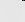 谢 谢 大 家！